MASK: Redesigning the GPU Memory Hierarchy to Support Multi-Application Concurrency
Rachata Ausavarungnirun           
Vance Miller         Joshua Landgraf         Saugata Ghose
Jayneel Gandhi         Adwait Jog         Christopher J. Rossbach         Onur Mutlu
GPU 2 (Virginia EF)			Tuesday 2PM-3PM
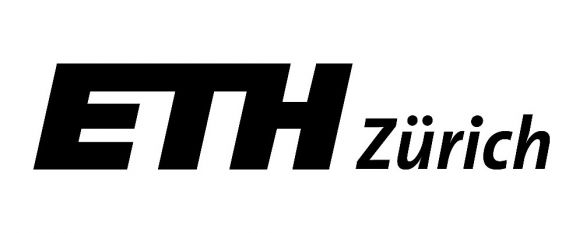 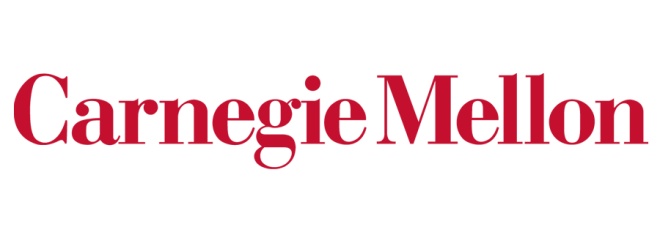 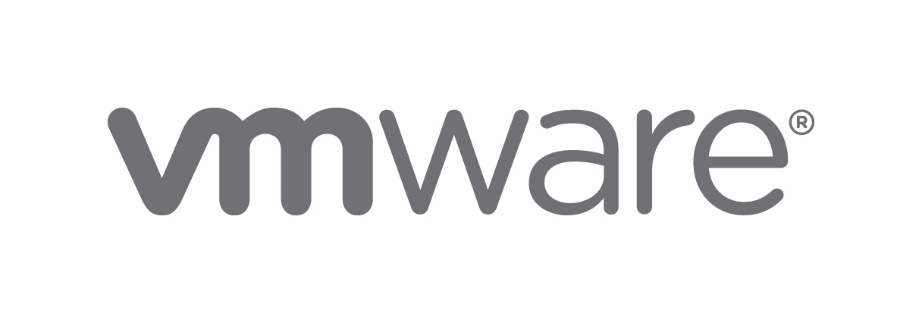 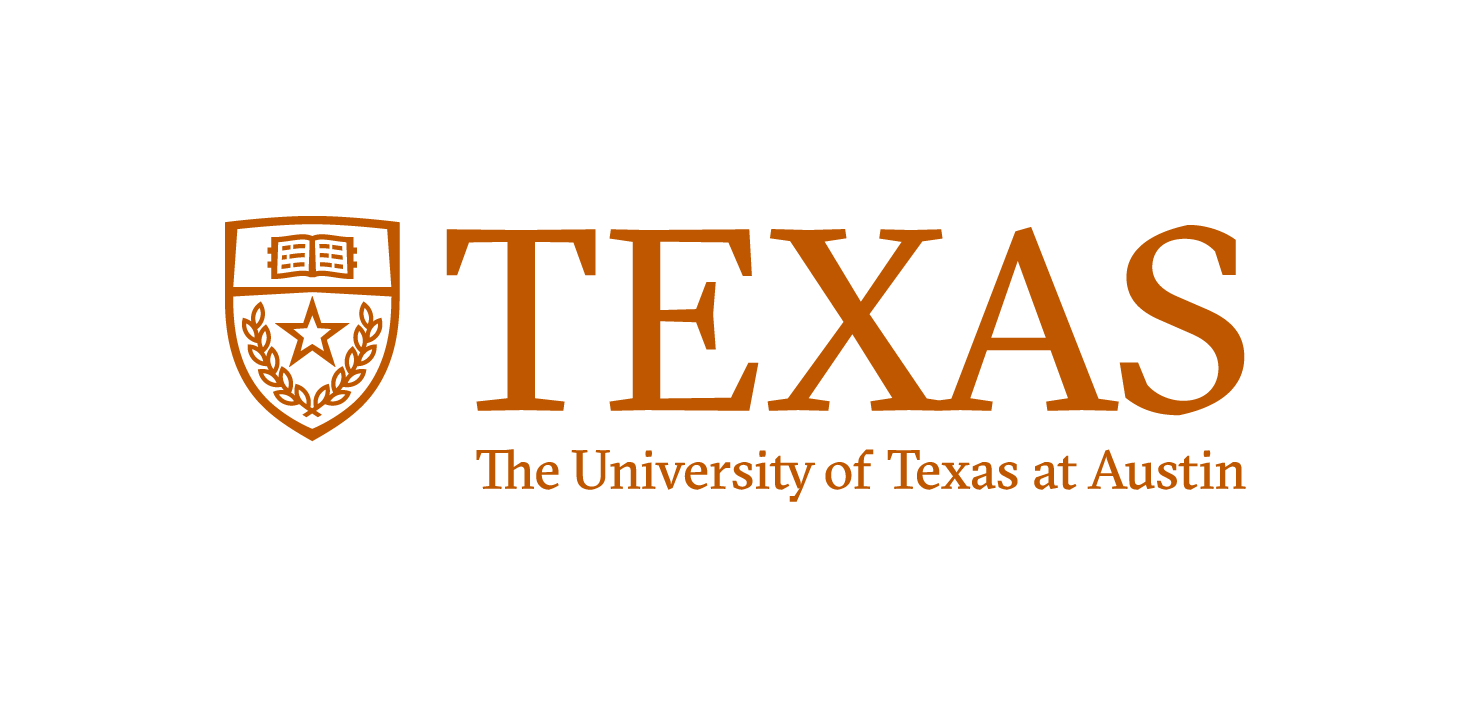 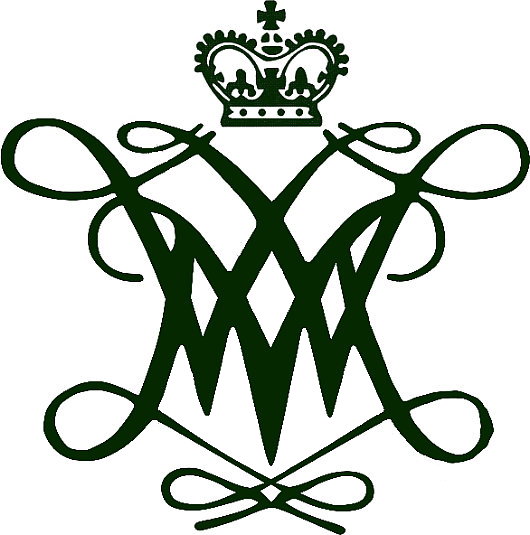 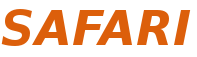 Enabling GPU Sharing with Address Translation
Virtual Address
GPU Core
GPU Core
GPU Core
GPU Core
App 1
Page Table Walkers
App 2
Page Table
(in main memory)
2
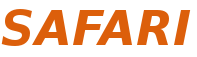 [Speaker Notes: In this example, the GPU contains four cores and is shared among two applications, app 1 and app 2. In this scenario, when the GPU want to load or store data, it first needs to translate the virtual address into the physical address. To do this, the page table walk walk the page table using the virtual address. This process incur multiple reads to the main memory, and is a high latency operation. To alleviate this performance penalty, modern processor, including the state-of-the-art GPU design employs a private translation lookaside buffer to reduce the latency of address translation. This TLB can include the private per-core TLB, as shown in this example, and a second level shared TLB. With these structures, the page table walker only need to translate addresses that miss in both private and the shared TLB. However, we found that as the GPU is shared across multiple applications, each application generates contention at the shared TLB, decreasing the effectiveness of these components.]
Enabling GPU Sharing with Address Translation
Virtual Address
GPU Core
GPU Core
GPU Core
GPU Core
App 1
Page Table Walkers
App 2
High latency page walks
Page Table
(in main memory)
3
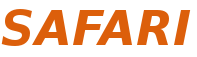 [Speaker Notes: In this example, the GPU contains four cores and is shared among two applications, app 1 and app 2. In this scenario, when the GPU want to load or store data, it first needs to translate the virtual address into the physical address. To do this, the page table walk walk the page table using the virtual address. This process incur multiple reads to the main memory, and is a high latency operation. To alleviate this performance penalty, modern processor, including the state-of-the-art GPU design employs a private translation lookaside buffer to reduce the latency of address translation. This TLB can include the private per-core TLB, as shown in this example, and a second level shared TLB. With these structures, the page table walker only need to translate addresses that miss in both private and the shared TLB. However, we found that as the GPU is shared across multiple applications, each application generates contention at the shared TLB, decreasing the effectiveness of these components.]
State-of-the-Art Translation Support in GPUs
Virtual Address
GPU Core
GPU Core
GPU Core
GPU Core
Private TLB
Private TLB
Private TLB
Private TLB
Private
Shared
Shared TLB
App 1
Page Table Walkers
App 2
High latency page walks
Page Table
(in main memory)
4
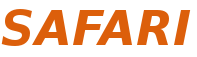 [Speaker Notes: In this example, the GPU contains four cores and is shared among two applications, app 1 and app 2. In this scenario, when the GPU want to load or store data, it first needs to translate the virtual address into the physical address. To do this, the page table walk walk the page table using the virtual address. This process incur multiple reads to the main memory, and is a high latency operation. To alleviate this performance penalty, modern processor, including the state-of-the-art GPU design employs a private translation lookaside buffer to reduce the latency of address translation. This TLB can include the private per-core TLB, as shown in this example, and a second level shared TLB. With these structures, the page table walker only need to translate addresses that miss in both private and the shared TLB. However, we found that as the GPU is shared across multiple applications, each application generates contention at the shared TLB, decreasing the effectiveness of these components.]
Three Sources of Inefficiency in Translation
High TLB contention
n
Inefficient caching
Bypass
Address-translation is latency sensitive


MASK: A Translation-aware Memory Hierarchy
5
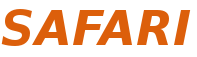 [Speaker Notes: To this end, our design goal are the following: we would like to be able to achieve high TLB reach with low demand paging latency. In addition, we want our design our mechanism to be application-transparent such that programmers do not need to modify GPGPU applications to take advantage of our design.]
Three Sources of Inefficiency in Translation
High TLB contention
n
6
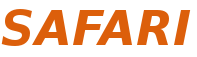 [Speaker Notes: To this end, our design goal are the following: we would like to be able to achieve high TLB reach with low demand paging latency. In addition, we want our design our mechanism to be application-transparent such that programmers do not need to modify GPGPU applications to take advantage of our design.]
Three Sources of Inefficiency in Translation
High TLB contention
n
Inefficient caching
Bypass
7
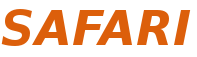 [Speaker Notes: To this end, our design goal are the following: we would like to be able to achieve high TLB reach with low demand paging latency. In addition, we want our design our mechanism to be application-transparent such that programmers do not need to modify GPGPU applications to take advantage of our design.]
Three Sources of Inefficiency in Translation
High TLB contention
n
Inefficient caching
Bypass
Address translation is latency-sensitive
8
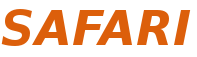 [Speaker Notes: To this end, our design goal are the following: we would like to be able to achieve high TLB reach with low demand paging latency. In addition, we want our design our mechanism to be application-transparent such that programmers do not need to modify GPGPU applications to take advantage of our design.]
Our Solution
MASK:
A Translation-aware Memory Hierarchy
9
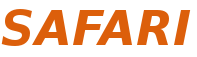 [Speaker Notes: To this end, our design goal are the following: we would like to be able to achieve high TLB reach with low demand paging latency. In addition, we want our design our mechanism to be application-transparent such that programmers do not need to modify GPGPU applications to take advantage of our design.]
Three Components of MASK
10
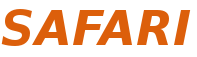 [Speaker Notes: To this end, our design goal are the following: we would like to be able to achieve high TLB reach with low demand paging latency. In addition, we want our design our mechanism to be application-transparent such that programmers do not need to modify GPGPU applications to take advantage of our design.]
Three Components of MASK
TLB-fill Tokens
Reduces TLB contention
Shared TLB
11
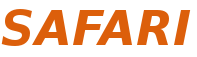 [Speaker Notes: To this end, our design goal are the following: we would like to be able to achieve high TLB reach with low demand paging latency. In addition, we want our design our mechanism to be application-transparent such that programmers do not need to modify GPGPU applications to take advantage of our design.]
Three Components of MASK
TLB-fill Tokens
Reduces TLB contention

Translation-aware L2 Bypass
Improves L2 cache utilization
Shared TLB
Translation Data
L2 Data Cache
12
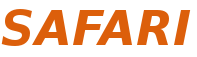 [Speaker Notes: To this end, our design goal are the following: we would like to be able to achieve high TLB reach with low demand paging latency. In addition, we want our design our mechanism to be application-transparent such that programmers do not need to modify GPGPU applications to take advantage of our design.]
Three Components of MASK
TLB-fill Tokens
Reduces TLB contention

Translation-aware L2 Bypass
Improves L2 cache utilization

Address-space-aware 
Memory Scheduler
Lowers address translation latency
Shared TLB
Translation Data
L2 Data Cache
Translation Data
Main Memory
13
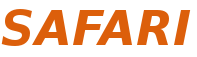 [Speaker Notes: To this end, our design goal are the following: we would like to be able to achieve high TLB reach with low demand paging latency. In addition, we want our design our mechanism to be application-transparent such that programmers do not need to modify GPGPU applications to take advantage of our design.]
Three Components of MASK
TLB-fill Tokens
Reduces TLB contention

Translation-aware L2 Bypass
Improves L2 cache utilization

Address-space-aware 
Memory Scheduler
Lowers address translation latency
Shared TLB
Translation Data
L2 Data Cache
Translation Data
Main Memory
MASK improves performance by 57.8%
14
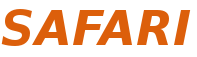 [Speaker Notes: To this end, our design goal are the following: we would like to be able to achieve high TLB reach with low demand paging latency. In addition, we want our design our mechanism to be application-transparent such that programmers do not need to modify GPGPU applications to take advantage of our design.]
MASK: Redesigning the GPU Memory Hierarchy to Support Multi-Application Concurrency
Rachata Ausavarungnirun           
Vance Miller         Joshua Landgraf         Saugata Ghose
Jayneel Gandhi         Adwait Jog         Christopher J. Rossbach         Onur Mutlu
GPU 2 (Virginia EF)			Tuesday 2PM-3PM
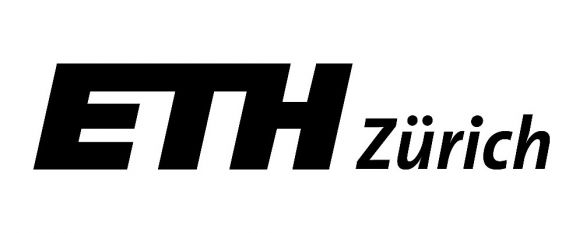 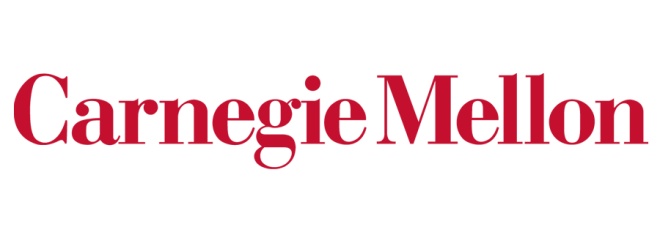 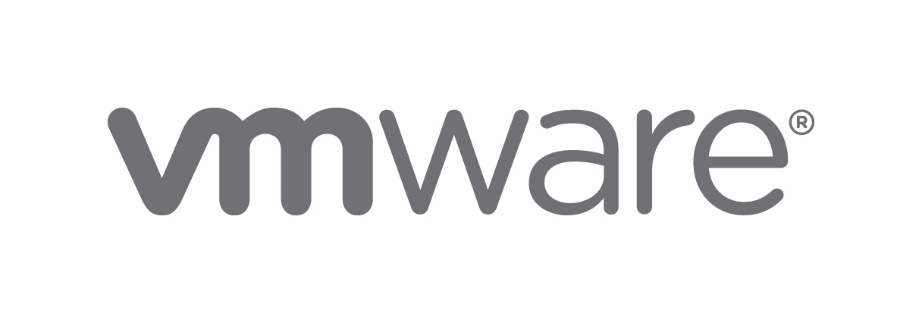 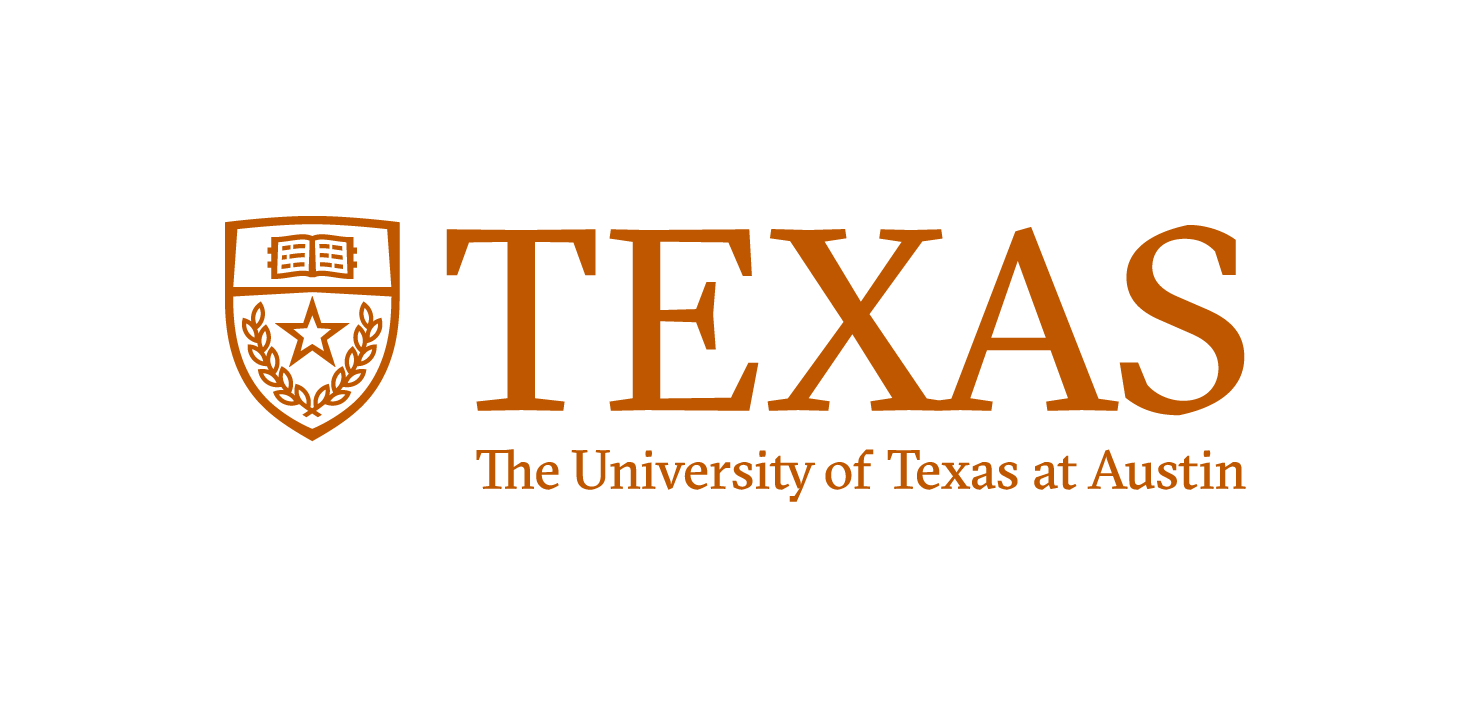 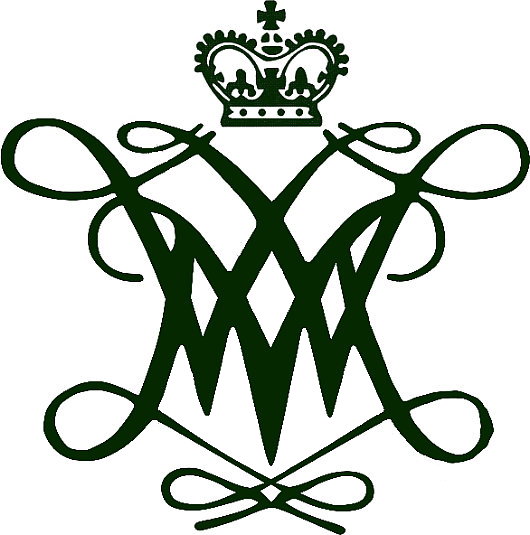 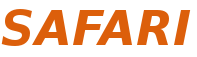